KÜMESLER ve DONANIMLARI
Kümesler tavukçuluk sektöründe üretimin vazgeçilmez unsurlarıdır ve yatırım içerisindeki payı da yüksektir. İyi planlanmış bir kümes yetiştiricilikte başarının anahtarıdır. Kanatlılar çevre koşullarına karşı oldukça duyarlı hayvanlardır. Bu durum kümes içi iklimsel çevrenin denetimini zorunlu kılmaktadır.
Kümes İçi İklimsel Çevre
Genotip ve yemin besin madde içeriğinin optimize edildiği endüstriyel tavukçulukta performans, kümes içi çevre koşullarına bağlıdır. Dolayısıyla yetiştiriciler, kümes içi iklimsel koşulları optimize edebildiği ölçüde başarılıdır.
Sıcaklık
Kanatlılarında içinde yer aldığı sıcakkanlı canlılarda vücut sıcaklığı dengelenmesi hayati önem taşır. Metabolik ısının bir kısmı vücut sıcaklığının dengelenmesi amacıyla kullanılırken, fazla ısı duyulur (radyasyon, kondüksiyon ve konveksiyon) ve gizli (evaporasyon) ısı yayılımıyla vücuttan uzaklaştırılır.
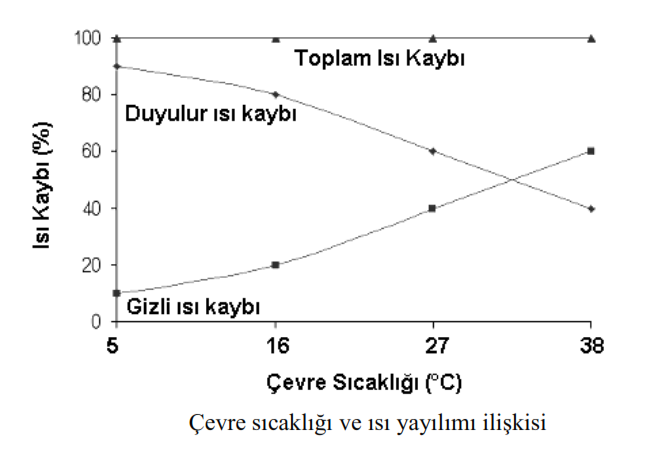 Kanatlı yetiştiriciliğinde asıl tehlike 0°C’nin altında veya 35°C’nin üzerindeki çevre sıcaklıklarıdır. 
		Vücut sıcaklığında öldürücü üst sıcaklık 45-47°C olarak kabul edilir. 
		Isı stresi, vücut sıcaklığındaki değişimin yönüne bağlı olarak “sıcak stresi” veya “soğuk stresi” olarak şekillenir ve stresin süresi ile şiddetine paralel olarak verimde azalır.
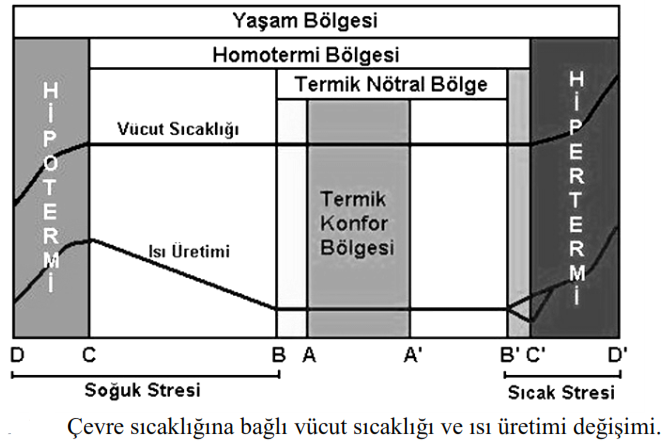 Nem
Kanatlılar sıcaklığa oranla, neme karşı daha yüksek bir tolerans düzeyine sahiptir (%20-80). Ancak neme tolerans yaşa, özelliklede çevre sıcaklığına bağlı olarak büyük değişim göstermekle birlikte, kümesler için ideal nem oranı %40-60 olarak kabul edilir.
Düşük nem kümes içi toz konsantrasyonundaki artışa bağlı çeşitli solunum yolu hastalıkları, civcivlerde aşırı su kaybı gibi problemlere neden olur. 
		
		Yüksek nem ise minimum havalandırmanın yapıldığı kış döneminde altlıkta nemlenme ve amonyak oluşumunun artmasına, yeterince yalıtılmamış kümeslerde çatı ve duvarlarda çiğleşmeye neden olmaktadır.
Hava Hızı
Hava hızı çevre koşullarının kümes içerisindeki oransal dağılımı (homojenite) ve ısı yayılımı üzerinde etkilidir. Çok düşük hava hızı, yetersiz hava dolaşımı anlamına gelir ve kümes içi iklimsel koşulları olumsuz etkiler. 
	Kümes içerisinde durgun hava bölgelerinin oluşması ısı, nem ve hava kalitesi bakımından homojenitenin bozulması ve kümesin belirli bölgelerindeki hayvanların performansındaki düşüş bu durumun en belirgin sonuçlarıdır.
Kümeslerde rüzgarın serinletme etkisinden yararlanma amaçlı olarak önerilen hava hızları 1.5-2.5 m/s’dir. Kanatlıların ter bezlerinin olmaması ve vücutlarının tüylerle kaplı olması, pratik olarak yüksek hava hızı ile elde edilebilecek serinletme etkisinin, teorik olarak ulaşılan değerden daha düşük olmasına neden olur.
Amonyak (NH3): Keskin, yakıcı kokulu, renksiz ve molekül ağırlığı havadan hafif bir gazdır.
Karbondioksit (CO2 ): Kokusuz, renksiz ve havadan daha ağır bir gazdır.  
Karbon monoksit (CO): Renksiz, kokusuz ve zehirli bir gazdır.
Hidrojen Sülfür (H2S): Kötü kokulu, renksiz, havadan ağır ve oldukça zehirli bir gazdır.
Metan Gazı (CH4): Renksiz, kokusuz ve havadan hafif bir gazdır.
Tozlar, Mikroorganizmalar ve Endotoksinler
Normal koşullarda atmosferde yaşayamayan çoğu hastalık etmeni organik toz partikülleri sayesinde uzun süre canlı kalabilmekte, tozla birlikte oldukça uzun mesafelere taşınabilmektedir. Kimi hastalık etmenlerinde uygun iklim koşulları ve rüzgarında etkisiyle bu mesafenin 60-200 km arasında değişebildiği bilinmektedir.
Koku
Koku son yıllarda özelliklede tavukçuluğun yoğunlaştığı bölgelerde güncel bir problem ve şikâyet konusu haline gelmiştir. Kümeslerdeki tavuklar, yem, altlık gibi tüm organik materyaller kendine has kokuya sahiptir. Bunun yanı sıra organik maddelerin parçalanması sonucu oluşan amonyak, hidrojen sülfür ve diğer sülfürlü bileşikler, aminler ve uçucu yağ asitleri de başlıca koku kaynaklarıdır.
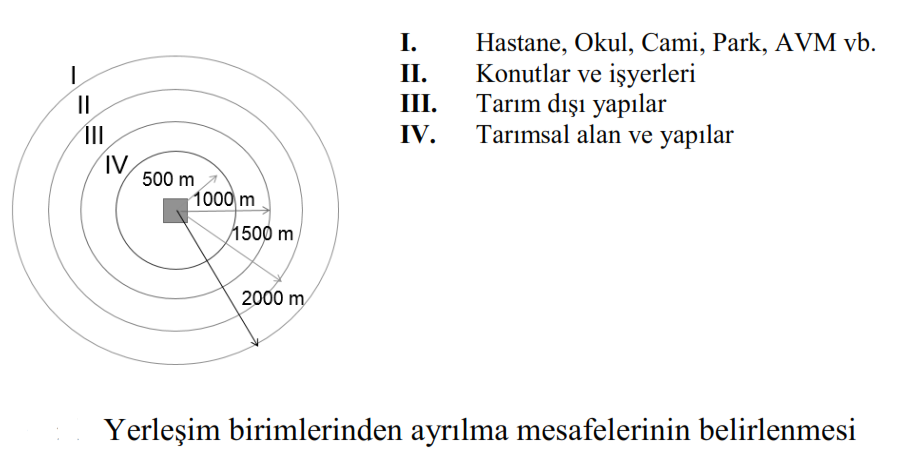 Kümeslerin Planlanması
Tavukçuluk işletmelerinde başarı büyük ölçüde kümeslerin yapısal özelliklerine ve iç ayrıntılarına bağlıdır. 
	Yer seçimi, yönlendirme, boyutlandırma, yetiştirme şekli ve kullanılacak ekipmanlar kümeslerin planlanmasında ele alınması gereken temel etmenlerdir.
Yer Seçimi
Yasal Durum ve Teşvikler  
Arazi Maliyeti
Planlama
Ulaşım
Su Temini
Elektrik ve İletişim
Pazarlama
Servis Olanakları
Yükseklik ve Eğim
Drenaj
Bitki Örtüsü
Arazi Yapısı
Toprak Özellikleri
Gelişme
Görünüm
Yangın Koruma
Yönlendirme: Kümeslerin uzun ekseni mutlaka Doğu-Batı doğrultusunda olmalıdır. Bu şekildeki yönlendirme ile kışın güneşten etkin yararlanma, yazınsa korunma sağlanmış olur.
Boyutlandırma;
Kümes Genişliği 	          
Barındırma sistemi: Yerde barındırma sisteminde ideal kümes genişliği 12-15 m’dir. Mekanik havalandırmalı kümeslerde bu rakam 20-25 m’ye değin çıkabilmektedir.
Havalandırma sistemi: Doğal havalandırmalı kümeslerde genişlik 12 m’yi geçmemelidir. 
Çatı maliyeti: Genişliğin 15 m’yi geçmesi çatı makas sayısını, dolayısıyla çatı maliyetini artırabilmektedir.
Kümes Uzunluğu:
Arazinin durumu: Uzun kümes yapımı hafriyat, tesviye gibi arazi düzenleme masraflarını artırmadığı sürece uzun kümes yapımında bir sakınca yoktur. 
Ekipman: Kullanılacak ekipmanlar, özellikle de otomatik gübre temizleme, yemlik ve suluk sistemlerinin verimli çalışabildiği maksimum uzunluk kümes uzunluğunu da belirler. Günümüzde bu mesafe yaklaşık 150 m’dir. 
Kümes Yüksekliği: 
Yetiştirme sistemi: Yerde yetiştirme sisteminde yan duvar yüksekliğinin 2.0-2.3 m olması yeterlidir. Kafeste yetiştirme sisteminde kümes yüksekliği kullanılacak kafes bloğunun yüksekliğine göre belirlenmelidir. Doğal havalandırmalı kümeslerde mahya yüksekliği 4.5 m olmalıdır. 
İklim: Sıcak bölgelerde normal kümes yüksekliğinin 30-60 cm artırılmasında yarar vardır.
KÜMES TİPLERİ
Kümesler yetiştirme amacı, taban şekli, yapı özellikleri, havalandırma şekli veya ısıtma durumu gibi çok farklı kıstaslara göre sınıflandırılabilmektedir. Yapısal özelliklerine göre kümesleri açık ve çevre denetimli (kapalı) olmak üzere iki ana sınıfa ayırmak mümkündür.
Açık Kümesler
Açık kümeslerde sıcaklığın sürekli optimum düzeyde tutulması oldukça güçtür. Kümes içi çevre koşulları iklimsel olaylardan büyük ölçüde etkilenir. Bu özelliklerinden dolayı daha çok ılıman iklime sahip olan bölgeler için uygun olan açık tip kümeslerin bakım-yönetimi yeterli bilgi ve beceri gerektirir. Aksi takdirde, iklimsel çevre dengesindeki olumsuzlukların verime yansıması kaçınılmazdır.
Tam Çevre Denetimli (Kapalı) Kümesler
Teknolojinin yoğun kullanıldığı kapalı kümeslerde elektrik, elektronik, mekanik, elektromekanik kontrol sistemleri ve bilgisayar teknolojilerinden de yararlanılmakta, iklimsel koşullar üzerindeki insan faktörü minimize edilerek hayvanlara mümkün olan en ideal çevre koşulları sağlanabilmektedir.
Kısmi Çevre Denetimli (Hibrit) Kümesler
Yapısal özellikleri bakımından açık, teknolojik alt yapıları bakımından ise tam çevre denetimli kümeslere benzeyen hibrit kümesler, açık kümeslerin güncel teknolojilerle modernizasyonuyla ortaya çıkmıştır. Aslen geçiş tipi barınaklar olan hibrit kümeslerin maliyet ve işletme masraflarının kapalı kümesler kadar yüksek olmaması, artan çevre denetiminden kaynaklanan avantajları üreticilerce tercih edilmesinin nedenleridir.
YETİŞTİRME SİSTEMLERİ
Tavuk yetiştiriciliğinde, yerde veya kafeste olmak üzere iki tip yetiştirme uygulanmaktadır. Etlik piliç ve damızlık yetiştiriciliğinde yerde yetiştirme tercih edilmekte, yumurta tavukçuluğunda ise kafeste yetiştirme sistemlerinden yararlanılmaktadır. 
	Yerde Yetiştirme
	Yerde yetiştirme sisteminde, adından da anlaşılacağı üzere tavuklar kümes zemini üzerinde barındırılır. Bu sistemde hayvanların gübrenin olumsuz etkilerinden korunabilmesi amacıyla altlık veya ızgaralardan yararlanılmaktadır.
Altlıklı Sistem
	Talaş, çeltik kavuzu, saman ve bunların karışımları Ülkemizde yaygın olarak kullanılmakta olan altlık materyalleridir. Altlık neminin düşük (<%15) olması ekipmanlarda ve hayvan sağlığında toz ve toz  kaynaklı sorunlara yol açmakta, yüksek nem (>%30) ise su tutma kapasitesinin azalmasına neden olmaktadır. Aşırı nem ise altlıkta “kekleşme” olarak adlandırılan yapısal bozulmalara, kümes içi amonyak düzeyinin artmasına, göğüs ve ayaklarda ödem-yanık oluşumlarına, koku, sinek ve kurtlanma gibi çeşitli problemlere yol açar. Altlık için ideal partikül büyüklüğü 0,5-1,5 cm’dir.
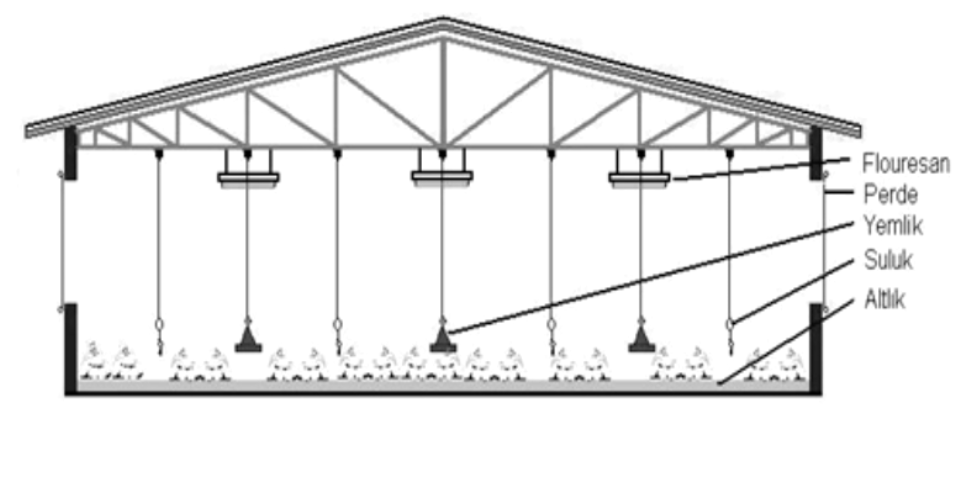 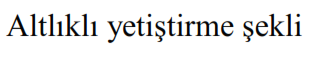 Izgaralı Sistem

	Izgaralı sistemde gübrenin kümes tabanına yerleştirilen ızgaralar altında birikmesi sağlanarak hayvanlara temiz bir ortam sağlanır. Bu amaçla 2-2,5 cm genişliğinde, 2,5-3 cm aralıklı ızgaralar kullanılır. Izgaralar tabandan yaklaşık 80 cm yüksekliğe yerleştirilir. Izgara yapımında genellikle ahşap malzeme kullanılmakla birlikte günümüzde plastik ızgaralarda temin edilebilmektedir. Izgaralı kümesler tam, yarı veya 2/3 ızgaralı olmak üzere üç şekilde planlanabilir.
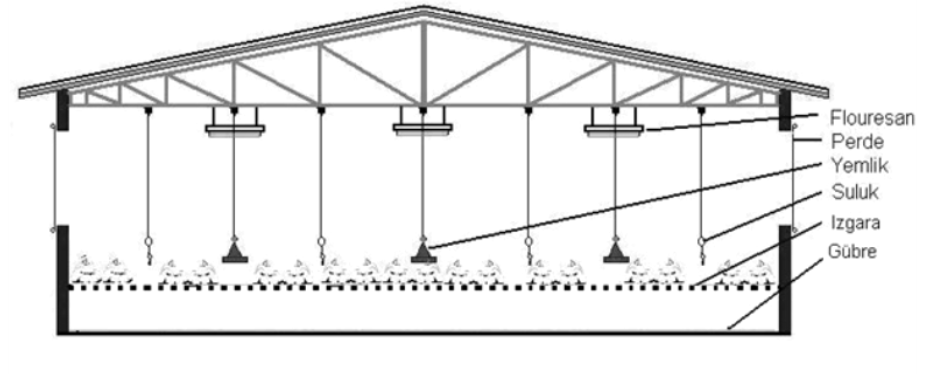 Tam Izgaralı Sistem
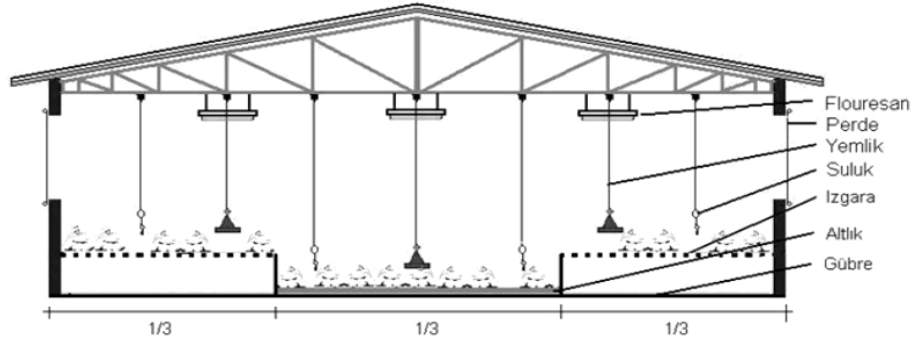 2/3 Izgaralı Sistem
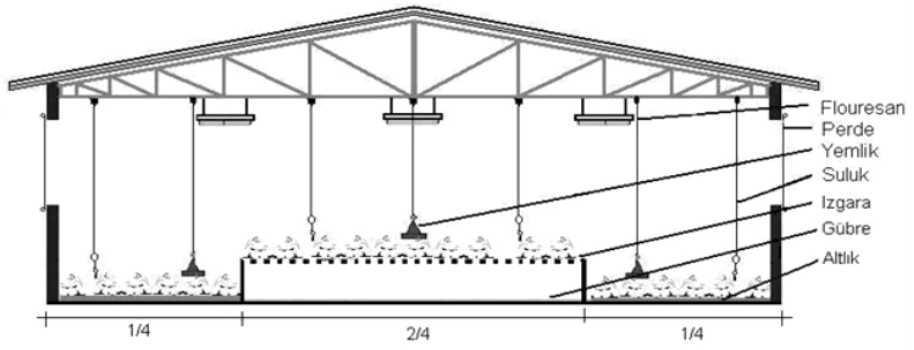 1/2 Izgaralı Sistem
Kafeste Yetiştirme
	Kafeste yetiştirme sistemi tavukların sınırlandırılmış hacimler içerisinde ve genellikle küçük gruplar (5-7 tavuk) halinde veya bireysel olarak barındırılması esasına dayanır. 
	Altlık ihtiyacı olmaması, hayvanların gübre ile temasının önlenmesi, bakım yönetim ve otomasyona uygunluğu kafes sistemlerinin başlıca avantajlarıdır. Yüksek yatırım tutarı, ayak ve bacak problemleri ile göğüs ödemleri ise kafes sistemlerinin temel dezavantajlarını oluşturmaktadır.
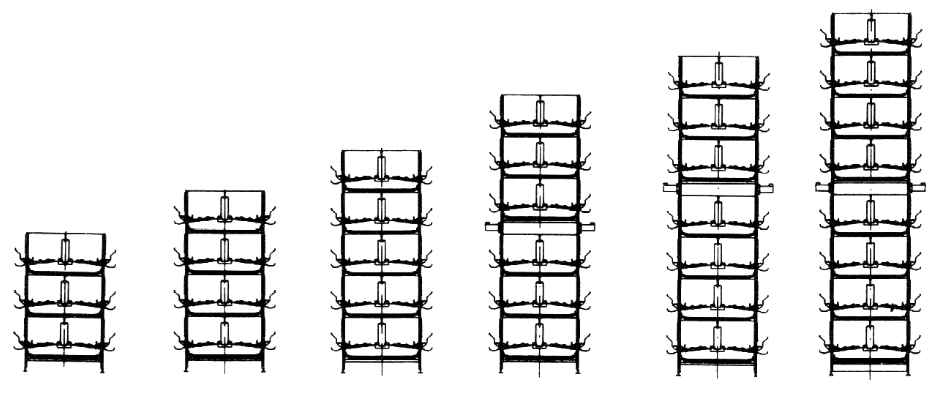 3-8 Katlı Batarya Tip Kafes Sistemleri
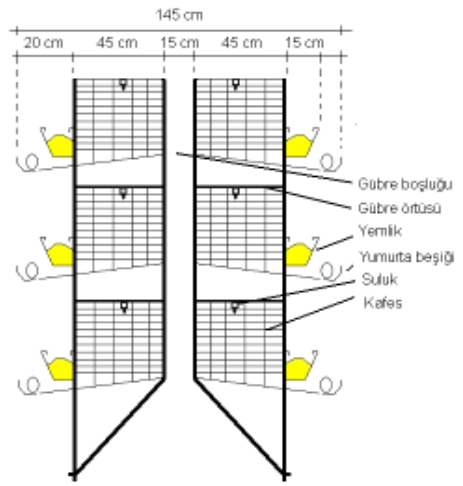 Gübre Sıyırıcılı 
Kafes Sistemi
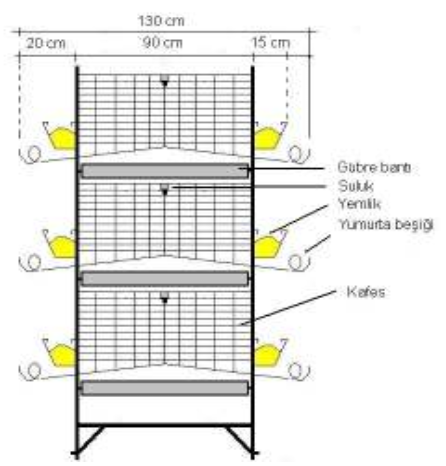 Gübre Bantlı 
Kafes Sistemi
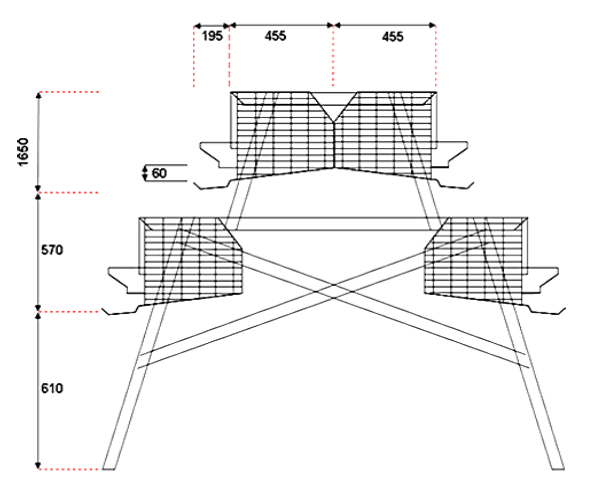 Kaliforniya Tipi Kafes Sistemi
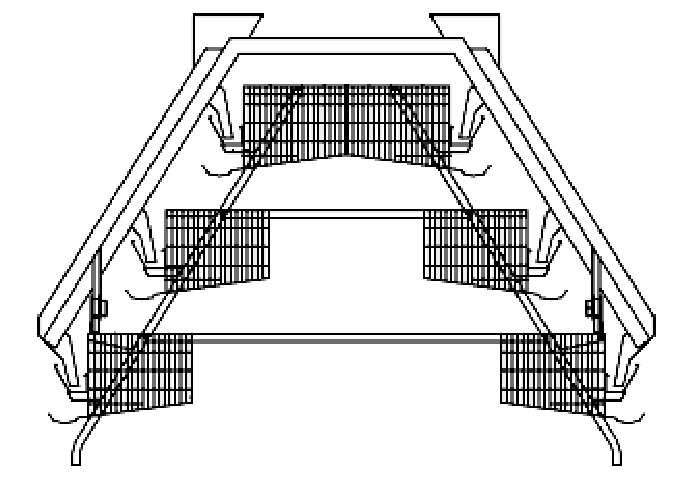 Yarı Kaliforniya Tipi Kafes Sistemi
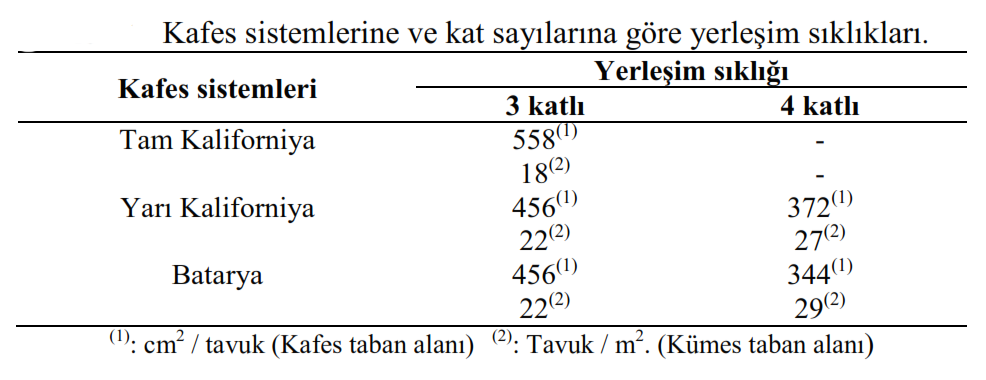 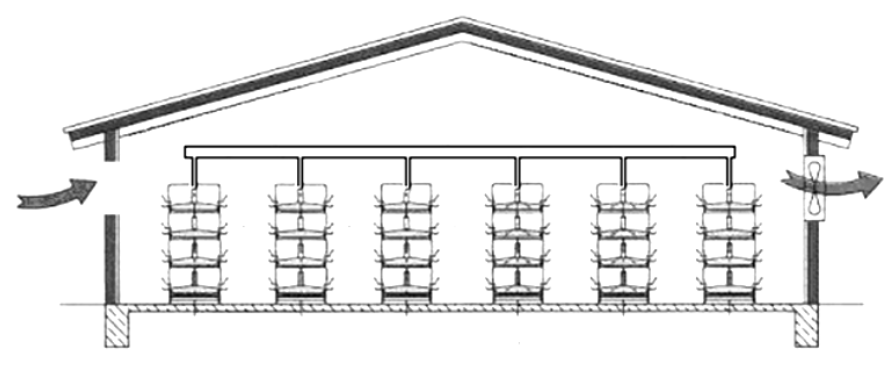 Normal Tabanlı Kafes Sistemi
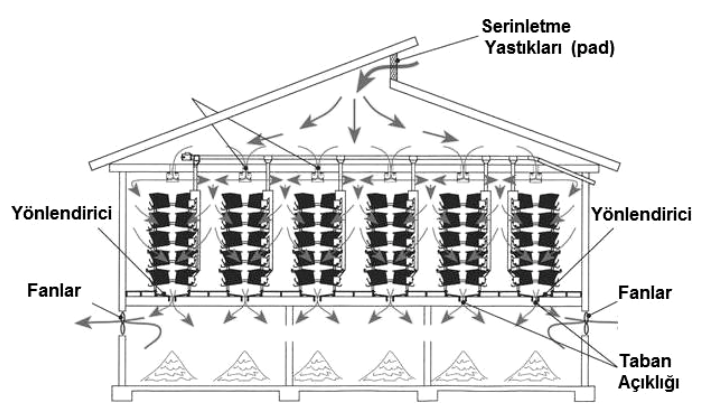 Derin Gübre Çukurlu Kafes Sistemi
ALTERNATİF YETİŞTİRME SİSTEMLERİ
Endüstriyel tavukçuluğa geçiş ve kafes sisteminin yaygınlaşması hayvan hakları ve refahı konularındaki kimi endişeleri de beraberinde getirmiştir. Herrison, R. tarafından yazılan “Hayvan Makineleri” (Animal Machines, 1964) adlı kitapla kamuoyunun gündemine gelen hayvan hakları 1965 yılında İngiliz Hükümeti’nin Prof. Dr. R. Brambell’e hazırlattığı raporla da politik konulardan biri haline gelmiştir.
Yerde Yetiştirmeye Alternatif Sistemler

• Oluk tipi yemliklerde en az 10 cm/tavuk, yuvarlak yemliklerde ise en az 4 cm yemlik uzunluğu sağlanmalıdır, 
• Oluk tipi  suluklarda 2.5 cm/tavuk, yuvarlak suluklarda ise en az 1 cm suluk uzunluğu sağlanmalıdır. Kap veya damla suluk kullanılıyorsa her 10 tavuğa en az bir suluk, etrafı çevrili alanlarda her tavuğun ulaşabileceği en az iki damla  veya kap tipi suluk sağlanmalıdır, 
• Yedi tavuğa bir folluk gözü, grup folluklarında ise 120 tavuğa en az 1 m2  folluk alanı sağlanmalıdır,
• Tavuk başına en az 15 cm olmak üzere yeterli tünek uzunluğu sağlanmalıdır,
• Izgaralı sistemlerde en az 250 cm/tavuk altlıklı alan bulunmalı, taban alanının en az 1/3’ü altlıkla kaplı olmalıdır. 
• Katlı sistemlerinde kat sayısı 4’ü geçmemeli, bölme ve katlar arasındaki mesafe en az 42 cm olmalı ve katlardaki suluk ve yemlik sayıları eşit olmalı, gübre alt katlara dökülmemelidir, 
• Dışarıya açık sistemlerde çok sayıda serbest çıkış açıklığı olmalı, açıklıklar en az 35 cm yüksekliğinde, 40 cm genişliğinde olmalı, her 1000 tavukluk grup için en az 2 m toplam açıklık olmalı, 
• Açık alanlarda yerleşim sıklığına uygun, olumsuz hava koşullarında koruyucu sundurmalar olmalıdır, 
• Yerleşim sıklığı 9 tavuk /m²’yi geçmemelidir.
Serbest Yetiştirme (Free-range)
• Gün boyu açık alana ulaşım sağlanmalı, Tavukların serbest dolaşacağı alan büyük oranda yeşil bitki örtüsüne sahip olmalı,
• Yerleşim sıklığı serbest dolaşım alanında 1000 tavuk/ha’dan fazla olmamalı ya da tavuk başına 10 m² kümes taban alanı sağlanmalı,
• Bina içerisinde derin altlıklı veya tünek sistemindeki koşullar sağlanmalıdır.
Yarı Entansif Yetiştirme
• Tavukların serbest dolaşacağı alan büyük oranda yeşil bitki örtüsüne sahip olmalı,
• Yerleşim sıklığı serbest dolaşım alanında 4 000 tavuk/ha’dan fazla olmamalı ya da tavuk başına 2.5 m² alan sağlanmalı,
• Bina içerisinde derin altlıklı veya tünek sistemindeki koşullar sağlanmalıdır.
Derin Altlıklı Sistem  
• Kümes taban alanına göre yerleşim sıklığı 7 tavuk/m’den fazla olmamalı, 
• Kümes taban alanının en az üçte biri altlıkla kaplı olmalı (saman, talaş, kum veya torf), 
• Tavuklara gübre toplama için yeterli genişlikte taban alanı sağlanmalıdır.

Tünek Sistemi
• Kümes taban alanına göre yerleşim sıklığı en fazla 25 tavuk/m² olmalıdır, 
• Kümes içerisinde tavuk başına en az 15 cm uzunluğunda tünek sağlanmalıdır.
Kafeste Yetiştirmeye Alternatif Sistemler
• Kafesler tavuk başına en az 450 cm² kafes taban alanı düşecek şekilde boyutlandırılmalı,
• En az 10 cm/tavuk yemlik uzunluğu sağlanmalı
• Kafes boyunca uzanan oluk tipi suluk sağlanmalı veya her kafeste en az iki damla veya kap suluk bulunmalı,
• Kafes taban alanının %65’inden fazlasında kafes yüksekliği en az 40 cm olmalı, herhangi bir noktadaki yükseklik 35 cm’den az olmamalı,
• Zemin ayak tabanını, tırnaklar da dahil olmak üzere desteklemeli, taban eğimi %14’ü veya 8°’yi geçmemelidir
Zenginleştirilmiş Kafesler
• Tavuk başına en az 550 cm2 kafes taban alanı sağlanmalıdır. 
• Kafeslerde uygun tırnak kısaltma gereçleri bulunmalıdır.
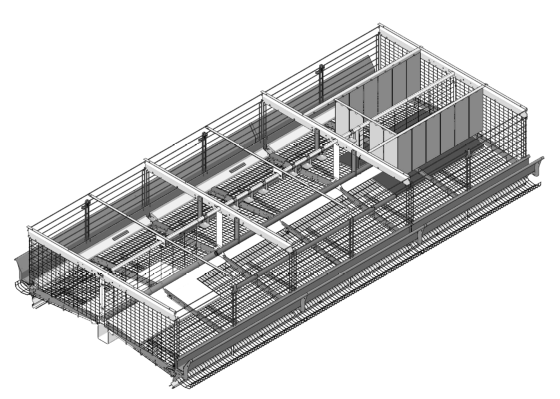 • Kafeslerde 600 cm²’si kullanılabilir olmak üzere tavuk başına en az 750 cm² kafes taban alanı olacak şekilde boyutlandırılmalı, kafes yüksekliği kullanılabilir alan dışındaki tüm noktalarda en az 20 cm olacaktır. Kafes toplam alanı 2000 cm²’den az olmayacaktır,
• Kafeste folluk olacaktır,
• Tavuk başına en az 15 cm uzunluğunda tünek bulunacaktır,
• Yem sınırlanmaksızın kullanılacak, tavuk başına en az 12 cm yemlik uzunluğu sağlanacaktır, 
• Suluk sistemi grup büyüklüğüne uygun hale getirilecektir. Damla veya kap tipi suluk kullanılıyorsa her tavuğun ulaşabileceği en az iki damla veya kap suluk bulunacaktır,
Kafesler arasındaki koridor genişliği en az 90 cm ve kümes tabanı ve en alttaki kafes arası en az 35 cm olacaktır,
Çekme Kat (Aviary) Sistemi
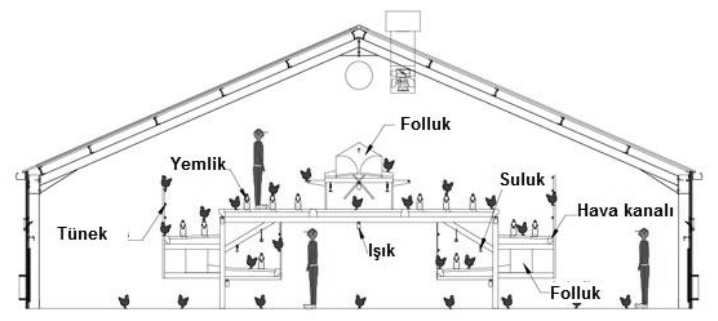 HAVALANDIRMA
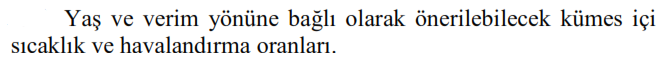 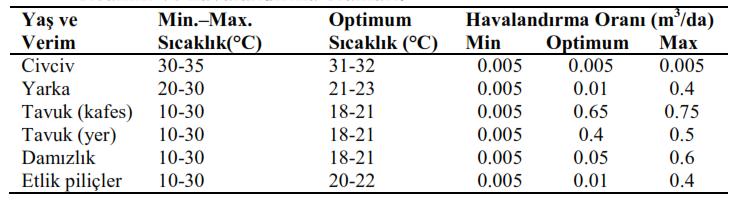 Doğal Havalandırma
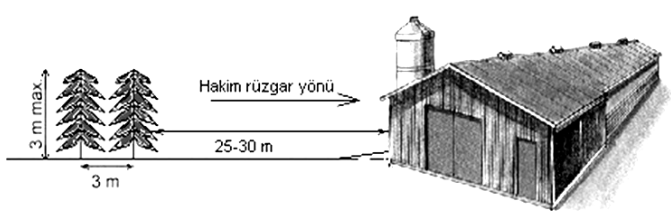 Mekanik Havalandırma
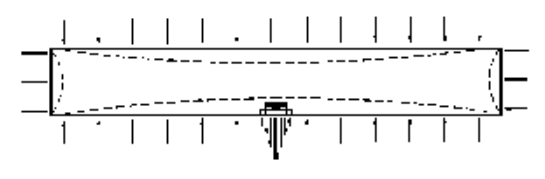 Negatif Basınçlı Havalandırma
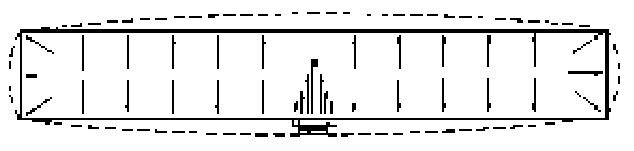 Pozitif Basınçlı Havalandırma
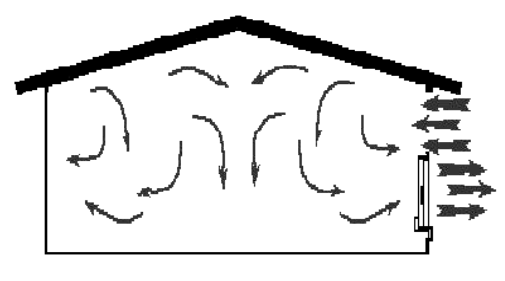 Fanlar ve Açıklıklar Aynı Duvarda
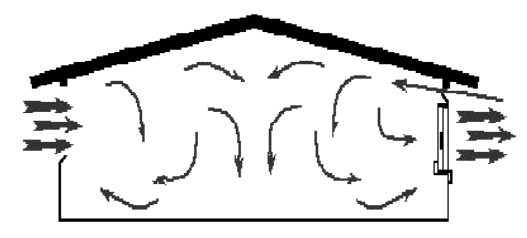 Fanlar ve Açıklıklar Karşı Duvarda
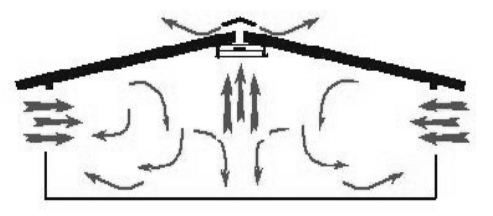 Fanlar Çatıda ve Açıklıklar Karşı Duvarda
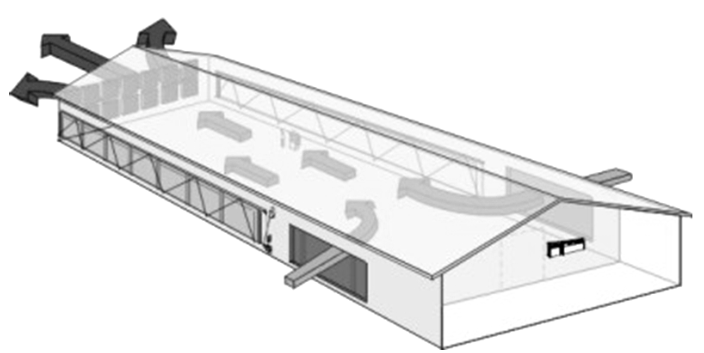 Tünel Havalandırma Sistemi
TAVUKÇULUK EKİPMANLARI
• Yararlılık
• Basitlik
• Dayanıklılık
• Temin edilebilirlik
• Performansa etki
• Satın alma ve işletme masrafları
• Taşınabilirlik 
• İşgücü tasarrufu
• Kirlilik ve risk azaltma 
• Servis ve Yedek Parça Temini
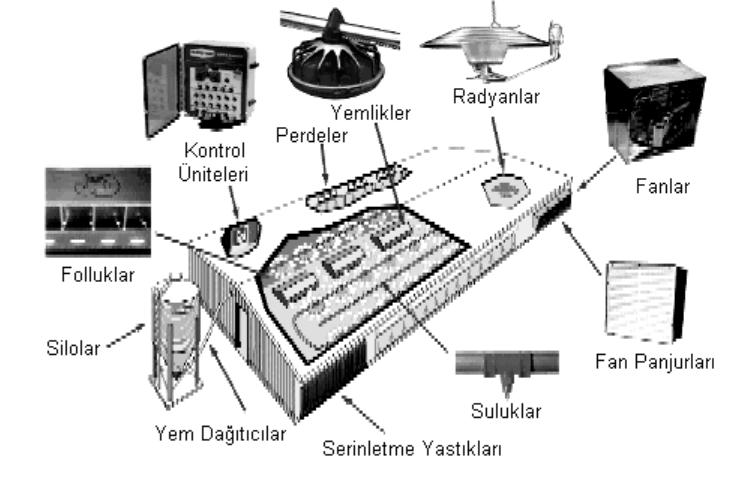 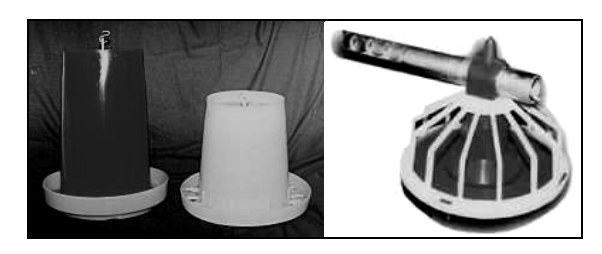 Elle Beslemeli
Otomatik
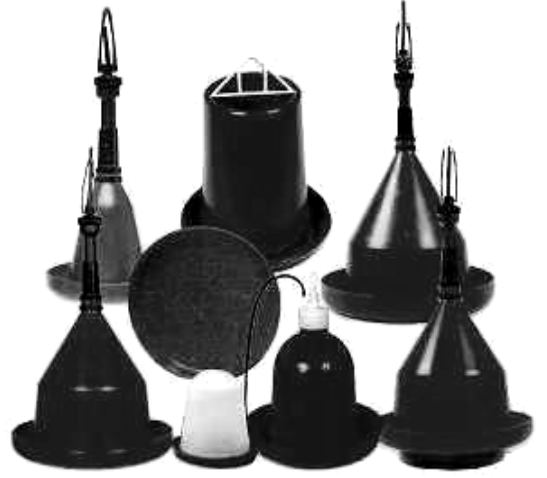 Çeşitli Tipte Yuvarlak Suluklar
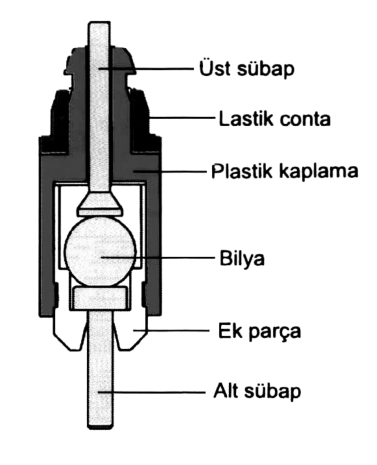 Damla Suluk ve Kesiti
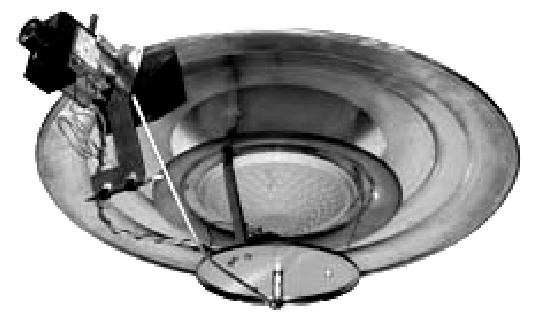 Radyan Isıtıcı
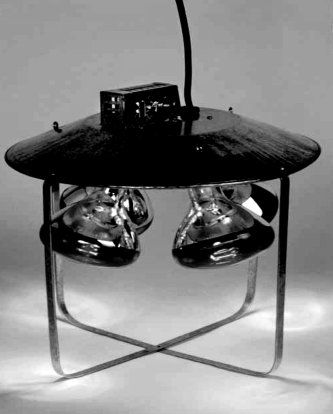 İnfrared Lamba Grubu
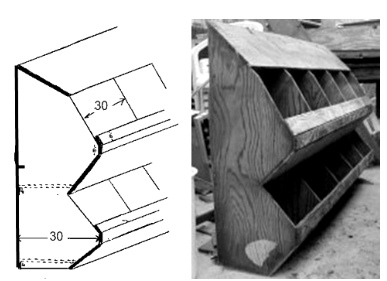 Bireysel Folluklar